Short Bytes
Attendance Strategies and Statute in Colorado
1
5/14/2024
Attendance matters!
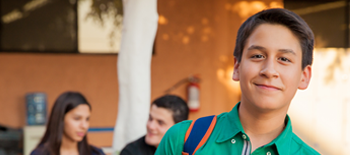 Research tells us that attendance is important at all levels 
within the K-12 education system.  

By third grade, children who missed too much of kindergarten and 1st grade are more likely to fall behind in reading.  

Chronic absenteeism in middle school is a warning sign that students are on a path to disengagement and dropping out. 

In ninth grade, attendance is a clear predictor, more than test scores that a student will leave before completing high school.
2
[Speaker Notes: Johann]
Attendance at CDE
Data Services
Dropout Prevention
Manage annual attendance data collection process
Main point of contact for districts for collection
Current Attendance Collection Lead: Brooke Wenzel (wenzel_b@cde.state.co.us) 
Provide training, build guidance, forms, etc.
Produce reports, summary information, and manage data requests
Support LEAs and the public in understanding and implementing Colorado attendance policy
Support development of data dashboards and use of attendance data by CDE staff, districts, and schools
Compile resources on effective strategies for addressing attendance
3
[Speaker Notes: Brooke/Johann]
Colorado Attendance Laws
4
[Speaker Notes: Johann]
Attendance data collection
Districts submit student-level attendance data as part of the annual CDE Attendance Data Collection.  

The submission includes the attendance data fields: Total Days Attended, Total Days Unexcused, Total Days Excused and Total Days Possible for each student allowing for overall disaggregated categories by ethnicity/race, gender, special education, English language learner status, homeless status and free-and-reduced lunch status.
5
[Speaker Notes: Brooke]
Student attendance overview
Important student attendance definition of rates and terms include:
Truancy: Truancy is defined as an unexcused absence.  The rate is calculated by dividing the reported Total Student Days Unexcused Absences by the Total Student Days Possible.
Habitually Truant (Student Count): A student is counted as habitually truant if the student has four unexcused absences in one month and/or 10 absences in one school year.
Chronically Absent: A student absent 10 percent or more of the days enrolled during the school year. All absences are included – unexcused, excused and suspensions.  The rate is the percentage of students enrolled who are chronically absent.
6
[Speaker Notes: Johann]
Colorado attendance trends
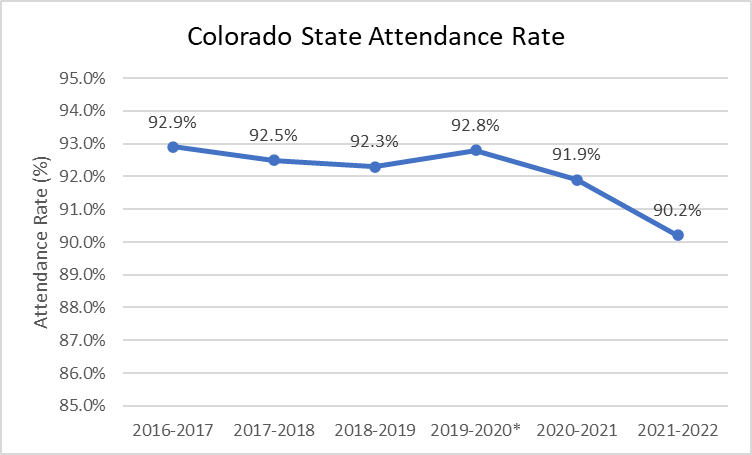 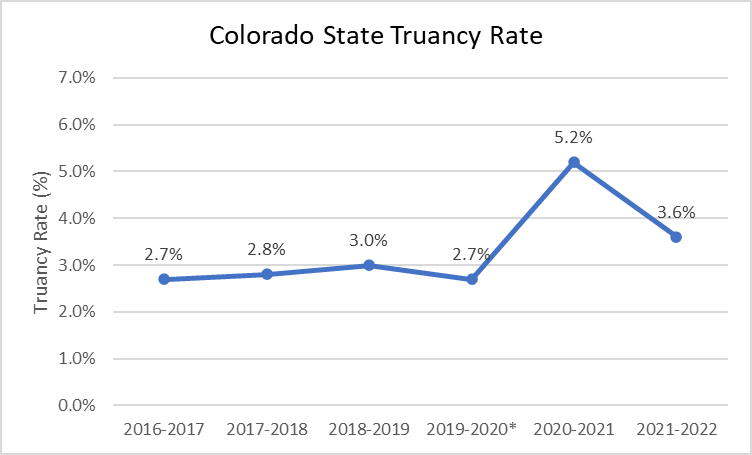 *2019-2020 Only collected up until March 2020
7
[Speaker Notes: Johann

Overall, we have seen declines in student attendance over the past five years.
Review upper left chart.

Second, we calculate a truancy rate, which looks at unexcused absences.
Review bottom chart

Lastly, we look at a rate for chronic absenteeism, which shows us all absences.
As opposed to truancy, or unexcused absences where we saw a decline last year and a small change over the five years, we see a large increase in rates of chronic absenteeism]
Grade level comparison
*Started collecting grade level in 2020-2021
8
[Speaker Notes: Johann]
Strategies and Best Practices
There are a variety of research-based approaches that support regular school attendance that CDE organizes in the Dropout Prevention Framework to help organize resources. 
All links and information can be found here:
www.cde.state.co.us/dropoutprevention/studentattendancefaq
www.cde.state.co.us/dropoutprevention
9
[Speaker Notes: Johann]
For more information, please contact the Attendance Collection Lead.
10
[Speaker Notes: Brooke]